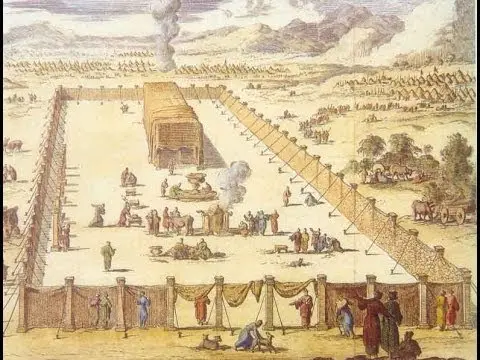 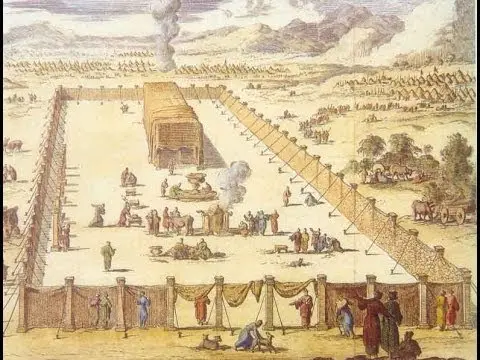 Melchizedek
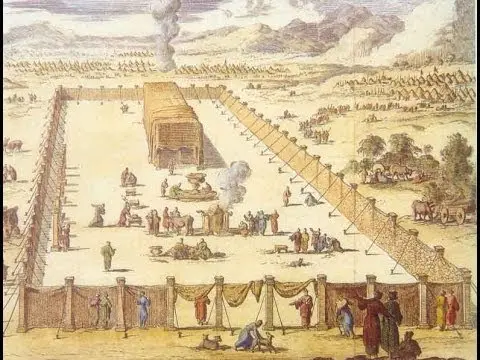 MelchizedekHabakkuk
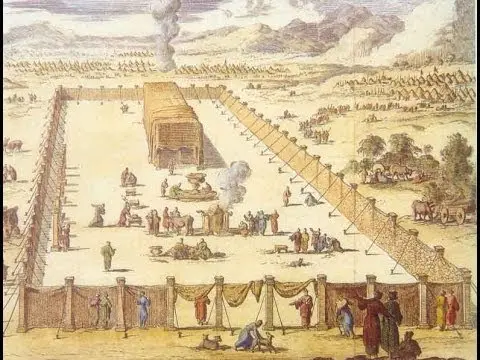 MelchizedekHabakkukArmageddon
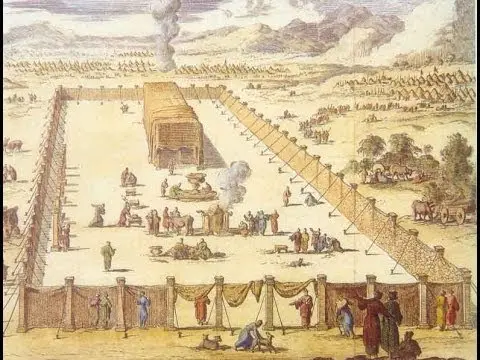 MelchizedekHabakkukArmageddonPentateuch
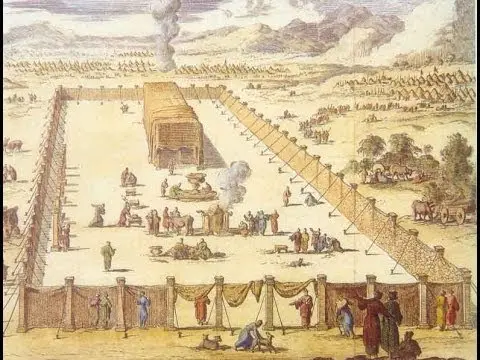 MelchizedekHabakkukArmageddonPentateuchLeviticus
Offering Types
Burnt
 Peace
 Trespass
 Sin
 Grain
Hebrew Holidays and Observances
Weekly Sabbath
New Moon Celebration and Feast of Trumpets
Sabbatical Year
The Passover
Year of Jubilee
Feast of Weeks
Feast of Booths